ประกาศ เทศบาลตำบลหอคำ
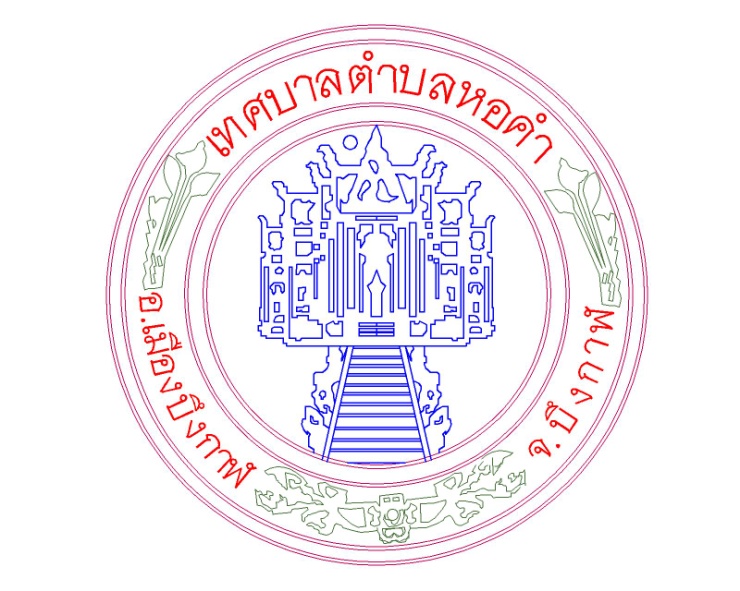 เรื่อง การประชาสัมพันธ์ ภาษีที่ดินและสิ่งปลูกสร้าง
และภาษีป้าย ประจำปี 2564
ภาษีป้าย
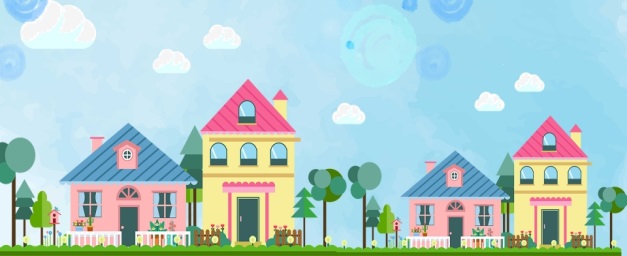 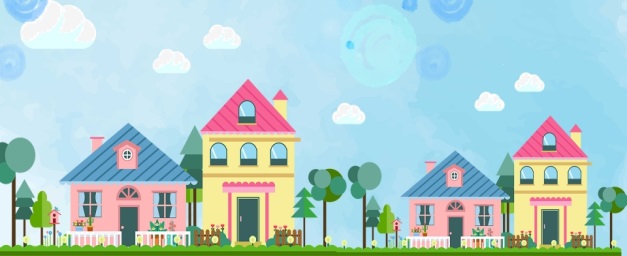 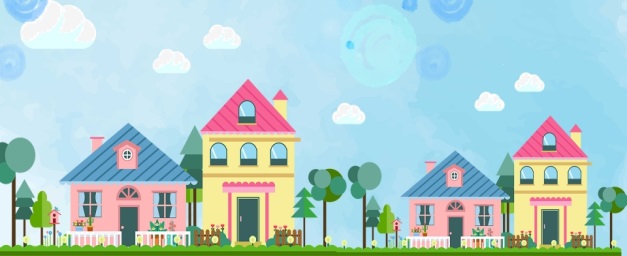 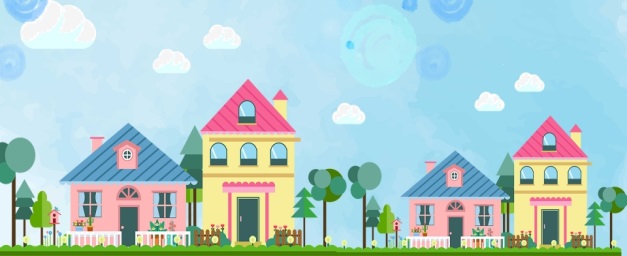 ติดต่อ กองคลัง ฝ่ายรายได้ เทศบาลตำบลหอคำ โทร 042-491006